Wolno, szybciej, coraz szybciej…
TEMAT
DEFININICJA TEMPA
W muzyce TEMPO to szybkość wykonywania utworu
AGOGIKA
To tempo i jego zmiany. Termin agogika pochodzi  od greckiego słowa agoge, czyli ,,prowadzenie, ruch”
RODZAJE TEMPA
BARDZO WOLNO (largo)
POWOLI (lento)
DOŚĆ WOLNO (adagio)


WOLNE
RODZAJE TEMPA
W TEMPIE SPOKOJNEGO KROKU (andante)
UMIARKOWANIE (moderato)
DOŚĆ SZYBKO (allegretto)



UMIARKOWANE
RODZAJE TEMPA
SZYBKO (allegro)
PRĘDKO (vivace)
SZYBKO Z OŻYWIENIEM (presto)


SZYBKIE
RODZAJE TEMPA
STOPNIOWO PRZYSZPIESZAJĄC (accel)
STOPNIOWO ZWALNIAJĄC (rall)


ZMIANY TEMPA
,,SZYBKO”
Z języka włoskiego moderato.
,,POWOLI”
Z języka włoskiego lento.
Jakie tempo mają poszczególne utwory?
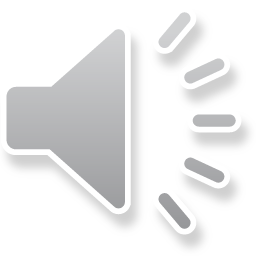 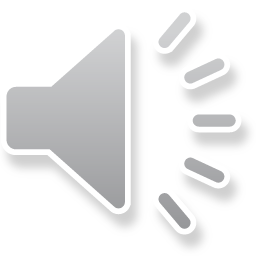 METRONOM
Służy do dokładnego odmierzania tempa jest to przyrząd wynaleziony na początku XIX wieku.
Jego miarowe uderzenia, których częstotliwość można regulować, precyzyjnie wyznaczają tempo.
Obecnie używa się metronomów elektronicznych, a nawet internetowych